5MBS Issues (based on TR 23.757 v17.0.0 + 23.247 v0.1.0)

For information
Source: Ericsson
Issues
MB-SMF
UE
SMF
AMF
NG-RAN
Scalability issue due to the solution built on per UE/PDU Session signaling;
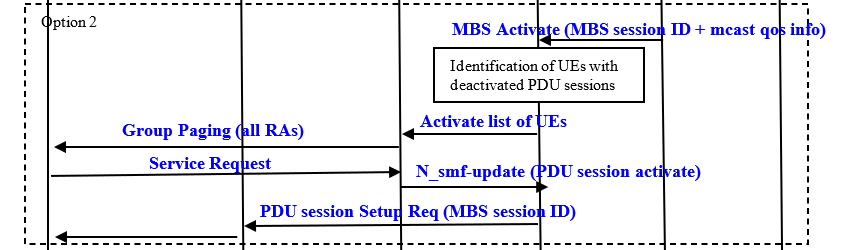 Attempt to address scalability issue resulting in more issues, e,g.
Non-coherent approach: different entities involved in Activation and Deactivation
MBS Session Deactivate via MB-SMF -> AMF -> RAN (S2-2101017 (SA2#143E));
MBS Session Activation (S2-2102942, SA2#144E) via MB-SMF -> SMF -> AMF -> RAN
SMF
AMF
MB-SMF
UE
NG-RAN
MBS deactivate
Option 2
Variant 2c
DeActivate (MBS session id, list of NG-RAN nodes)
MBS contexts and N3 may be kept for connected and inactive UEs
MBS Session Update not addressed (MBS QoS Flow update/creation/deletion)
Issues
(CONT’d) Attempt to address scalability issue resulting in more issues, e,g.
No solutions addressing all CM states, e.g. during MBS Session Activation:
Q1: If joined UEs are CONNECTED but does not have UP in the SMF handling UE join, how would such UE be associated with MBS Session in RAN?
Q2: If all joined UEs have UP activated, how would the “inactive” MBS Session in RAN be activated again?
Issues
UE join is rejected if the AF has not provided service requirements (including QoS information), there are implications on AF/AS

Foreseen complexity to support ETSUN scenarios in future release
I-SMF may need to be involved in HO procedures (Xn/N2, with/without I-SMF with change, with I-SMF removal/addition), and
SMF may be required to discover MB-SMF in another SMF service area, 
Some investigation was done in S2-2101015 (SA2#143E)
Way forward proposal
To achieve single/coherent solution agree on following working assumptions:
MB-SMF is the initiator of NG-RAN specific MB-SM information sent via AMF over N2 to NG-RANNote1
Mobility Management in AMF is part of for MBS traffic delivery control Note2
    Details of AMF involvement are FFS
Solution shall be:
Addressing all CM-states
Scalable, i.e. addressing activation/de-activation for a very large number of UEs;
Note 1: text is aligned with TS 23.501 §6.2.2 (SMF):
Initiator of AN specific SM information sent via AMF over N2 to AN.

Note 2: “MBS traffic delivery control” refers to where to deliver the MBS traffic based on UE’s whereabout, e.g. S2-2102942 request AMF to translate a UE list into group paging area.
Thank You!